Kardiovaskulární RHB v současnosti – komu, kdy a jak
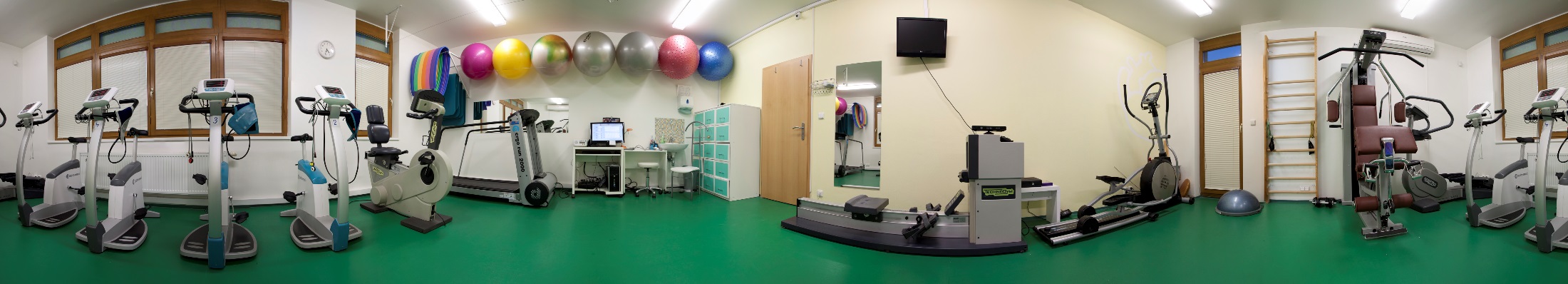 Karel I., Skalická H.
Kardioambulance s.r.o., Praha

III. sjezd České asociace ambulantních kardiologů – Olomouc 18.1.2019
Ivan Karel
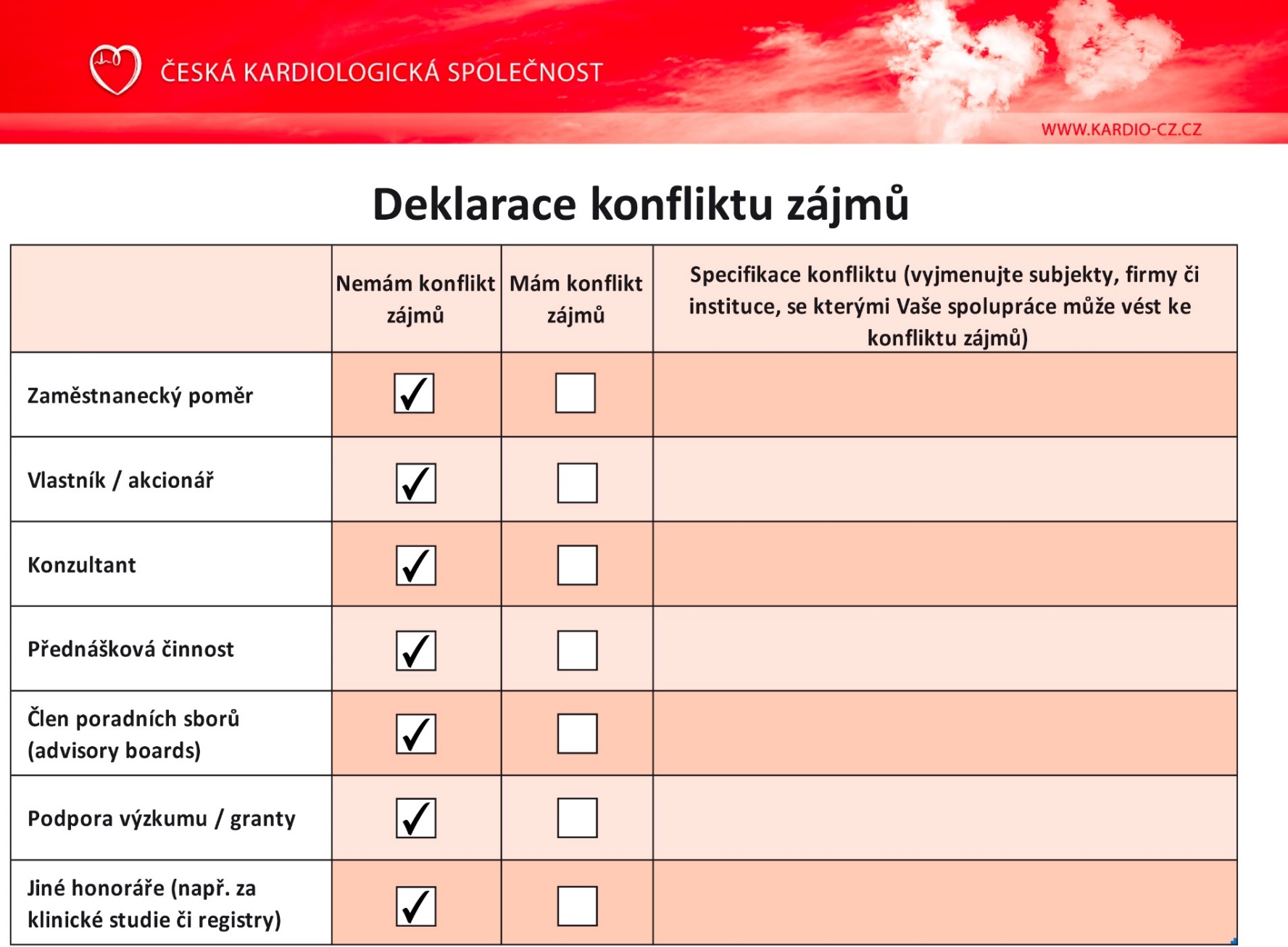 Léčba kardiologických pacientů
Farmakologická
Nefarmakologická
Katetrizační
Chirurgická
Přístrojová podpůrná (KS, ICD, ….)
Režimová
Pohybová aktivita – kardiovaskulární RHB
Nekouření
Stravování
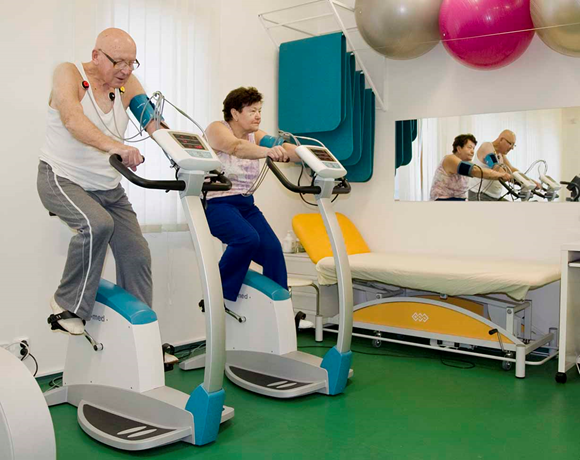 Skupiny nemocných nejvíce profitující z kardiorehabilitace
Účast na kardio-RHB 2006 - Karel
Účast na kardio-RHB 2018 
– Sovová - výsledky ?
Prediktory KV mortality
Vrcholová spotřeba O2 (pVO2)
EF LK
Diabetes mellitus
Kouření
Námahová hypotenze
ST-T zátěžové deprese

Nejlepší predikce: pVO2 + EF LK
Dutcher, Am J Cardiol 2007
KV mortalita po AIM
Chaloupka, Kardiol Rev 2008
Aerobní kapacita
Zvýšení vrcholové spotřeby O2 snižuje KV mortalitu
vyšší efekt u původně nízké VO2peak (pVO2)

Navýšení z původní pVO2 do 15ml/kg/min:
na 15-22ml/kg/min snižuje KV mortalitu o 38%
nad 22ml/kg/min snižuje KV mortalitu o 61%

zvýšení o 1ml/kg/min zlepšuje přežití o 12%
Chaloupka, Kavanagh, Myers, Dutcher
ICHS – po AIM, po revaskularizaci
Doporučené postupy ESC pro léčbu akutního infarktu myokardu u pacientů s elevacemi úseku ST, 2017
Doporučení ESC 2015 pro léčbu pacientů             s non-STE AKS
Souhrn Doporučených postupů ESC/EACTS pro revaskularizaci myokardu 2015
AHA/ACCF Secondary Prevention and Risk Reduction Therapy for Patients With Coronary and Other Atherosclerotic Vascular Disease: 2011 Update
Doporučené postupy ESC pro léčbu pacientů se STEMI 2017
Všichni pacienti po AIM by se měli účastnit programu kardiovaskulární rehabilitace          Třída I   úroveň A

Ukazatele kvality - Medikace při propuštění a další poradenství jako kritérium fungujícího systému nemocnice:
Podíl pacientů bez kontraindikací k užívání statinů (vysoce intenzivní léčbě) předepsaných při propuštění 
Podíl pacientů s EFLK ≤ 40 % nebo s klinicky prokázaným srdečním selháním a bez kontraindikací k užívání beta-blokátoru předepsaného při propuštění 
Podíl pacientů s EFLK ≤ 40 % nebo s klinicky prokázaným srdečním selháním a bez kontraindikací k užívání inhibitoru ACE (nebo blokátoru receptoru AT1 pro angiotensin II v případě intolerance) předepsaného při propuštění 
Podíl pacientů s doporučeními/poradenstvím ohledně zanechání kouření při propuštění 
Podíl pacientů bez kontraindikací, zařazených do programu sekundární prevence/srdeční rehabilitace při propouštění
Doporučení ESC 2015 pro léčbu pacientů s non-STE AKS
Doporučuje se poradit všem pacientům, aby změnili životosprávu (nekuřáctví, pravidelná tělesná aktivita a zdravá strava).      Třída I  úroveň A

Po non-STE AKS by mělo být zvažováno zařazení pacienta do programu srdeční rehabilitace (sekundární prevence), protože může zlepšit dodržování léčebného režimu a podpořit změny životosprávy, včetně pravidelné tělesné aktivity a nekuřáctví, a zahrnout i dietní poradenství. Nekuřáctví je vysoce účinné opatření ke snížení morbidity a mortality pacientů po AKS.  
    Třída IIa úroveň A
EFEKT KV RHB PO AIM
Medline, 34 studií, 6111 pacientů (2011).
Pokles rizika reinfarktů (odds ratio [OR] 0.53, 95% CI 0.38-0.76)
Kardiální mortality (OR 0.64, 95% CI 0.46-0.88)
Celkové mortality (OR 0.74, 95% CI 0.58-0.95). 

Efekt KV RHB zde nebyl přímo závislý na délce KV RHB
KV RHB byla při redukci KV rizika prioritní nad:
kouřením
krevním tlakem
hmotností (obezitou)
lipidovým profilem
Lawler PR1, Filion KB, Eisenberg MJ.: Am Heart J. 2011 Oct;162(4):571-584.e2. doi: 10.1016/j.ahj.2011.07.017. Epub 2011 Sep 3.
AHA/ACCF Secondary Prevention and Risk Reduction Therapy for Patients With Coronary and Other Atherosclerotic Vascular Disease: 2011 UpdateA Guideline From the AHA and ACC Foundation
Po AKS, po CABG nebo PCI by měli absolvovat ambulatní program KV RHB (začátek ještě před propuštěním).
Pacienti s chronickou ICHS – se stabilizovanou formou AP nebo s ICHDK by měli absolvovat ambulatní program KV RHB
Aktivita 30-60 minut 5-7 dní v týdnu, aerobní aktivita střední intenzity, vhodně doplněná zvýšenou fyzickou aktivitou

KV RHB vede k poklesu KV mortality, k poklesu rehospitalizací, k poklesu dalších invazivních zákroků. 
Větší účinnost byla prokázána u mužů, ve věkové skupině do 70 let a větší efekt byl pozorován u pacientů po CABG než po PCI.
KARDIO RHB po CABG
Participation in cardiac rehabilitation and survival after coronary artery bypass graft surgery: a community-based study. Pack QR1, Goel K, Lahr BD, Greason KL, Squires RW, Lopez-Jimenez F, Zhang Z, Thomas RJ. 

1996 – 2007 Olmsted County, Minnesota, 846 pacientů po CABG
(věk 66±11, 76% mužů, sledování 9.0±3.7 let
Účast na KARDIO RHB vede k 10 letému relat. poklesu rizika:
46% celkové mortality (HR 0.54; 95% CI, 0.40-0.74; P<0.001) 
12,7% poklesu kompletní potřeby další kardio léčby 
Nebyl rozdíl v efektu KARDIO RHB na mortalitu:
v závislosti na věku (≥65 versus <65 years)
pohlaví
přítomnosti DM
dříve prodělaného IM
Circulation. 2013 Aug 6;128(6):590-7. doi: 10.1161/CIRCULATIONAHA.112.001365. Epub 2013 Jul 8.
Arteriální hypertenze
2018 ESC/ESH Guidelines for the management of arterial hypertension
European Heart Journal, ehy339, https://doi.org/10.1093/eurheartj/ehy339, Published: 25 August 2018

Vytrvalostní trénink snižuje TK více u pacientů s hypertenzí. 
Fyzická aktivita nižší intenzity a kratší délky trvání snižuje TK méně než fyzická aktivita vyšší intenzity a delší doby trvání, ale i tak je spojena s minimálně 15% poklesem mortality. 
Pacienti s art. hypertenzí by měli provádět dynamický aerobní trénink střední intenzity cca 30/minut denně 5-7x týdně, lze zařadit 2-3x týdně odporový trénink.
U zdravé populace se doporučuje provádění aerobní fyzické aktivity střední zátěže cca 300 minut týdně, nebo vyšší aerobní fyzické zátěže cca 150 minut týdně (nebo vhodné kombinace obojího).
Arteriální hypertenze
Exercise training for blood pressure: 
a systematic review and meta-analysis. 
Cornelissen VA1, Smart NA. J Am Heart Assoc. 2013 Feb 1;2(1):e004473. doi: 10.1161/JAHA.112.004473.: 
Vytrvalostní, dynamicky odporový a isometrický trénink snižuje SBD i DBP, zatímco kombinovaný trénink jen DBP. 
Nejvyšší redukce SDP u isometrického tréninku.
Arteriální hypertenze
Physical activity recommendations and decreased risk of mortality. 
Leitzmann MF1, Park Y, Blair A, Ballard-Barbash R, Mouw T, Hollenbeck AR, Schatzkin A. Arch Intern Med. 2007 Dec 10;167(22):2453-60.: 
252 925 mužů a žen - u střední fyzické aktivity 30 minut téměř denně je pokles mortality o 27% a u intenzivní zátěže 20 minut 3x týdně je pokles mortality o 32%. 
Týká se všech skupin:
RR, 0.48; 95% CI, 0.44-0.53 u kuřáků, 
RR, 0.54; 95% CI, 0.45-0.64 u nekuřáků, 
RR, 0.45; 95% CI, 0.39-0.52 u pacientů s norm. BMI, 
RR, 0.48; 95% CI, 0.44-0.54 u pacientů s nadváhou nebo obezitou, 
RR, 0.53; 95% CI, 0.44-0.63 u lidí, kteří sledují TV 2 hod/den 
RR, 0.50; 95% CI, 0.45-0.55 u těch, kteří sledují TV více než 2 hod/den. 
I jen mírné navýšení fyzické aktivity (méně než doporučeno) je spojeno s poklesem rizika úmrtí RR, 0.81; 95% CI, 0.76-0.86.
Arteriální hypertenze
The impact of physical activity on mortality in patients with high blood pressure: a systematic review. 
Rossi A1, Dikareva A, Bacon SL, Daskalopoulou SS. 
J Hypertens.2012 Jul;30(7):1277-88. doi: 10.1097/HJH.0b013e3283544669.

Medline, Embase and Cochrane Library electronic databases (1985 – 1/2012): kriteria: sledování alespoň jeden rok, přítomnost hypertenze, fyzická aktivita, sledování mortality.
bylo nalezeno: 48448 mužů a 47625 žen splňujících kriteria
byl zjištěn pokles rizika kardiovaskulární mortality o 16-67% u těch, kteří se zúčastňovali fyzické aktivity 
(chybí však specifikace fyzické aktivity: frekvence, doba trvání, intenzita a objem, nejsou udány hodnoty naměřeného TK)
Chronické srdeční selhání
2016 ESC Guidelines for the diagnosis and treatment of acute and chronic heart failure: The Task Force for the diagnosis and treatment of acute and chronic heart failure of the European Society of Cardiology (ESC)                                                   
European Heart Journal, Volume 37, Issue 27, 14 July 2016, Pages 2129–2200
Studie prokázaly jen mírný, nesignifikantní, pokles celkové mortality a mírný, nesignifikantní  pokles nutností rehospitalizací.

Cochranova reanalýza 
Cochrane Database Syst Rev. 2014 Apr 27;(4):CD003331. doi: 10.1002/14651858.CD003331.pub4.
Exercise-based rehabilitation for heart failure: potvrdila tento závěr, ale ukazuje:
slabý stoupající pozitivní trend na redukci mortality
redukci celkové hospitalizace 
zlepšení kvality života 
tam, kde cvičení trvá déle než rok, je ale závislé na pohlaví, věku a tíži srdečního selhání.
Stanovení intenzity zátěžeu pacientů s CHSS
Ideálně dle spiro-ergometrie
Na začátku nižší intenzita zátěže:
na úrovni aerobního prahu (ne anaerobního)
40-50 % max.TF (navýšení dle symptomů)
Silový trénink až s odstupem

U pacientů s nízkou tolerancí zátěže:
Intervalový trénink - střídání krátkých úseků zátěže s úseky minimální zátěže nebo klidu
Nízkofrekvenční elektrická stimulace kosterních svalů
Pohybová aktivita jako prevence kardiovaskulárních onemocnění
2016 European Guidelines on cardiovascular disease prevention in clinical practice: The Sixth Joint Task Force of the European Society of Cardiology and Other Societies on Cardiovascular Disease Prevention in Clinical Practice
European Heart Journal, Volume 37, Issue 29, 1 August 2016, Pages 2315–2381, https://doi.org/10.1093/eurheartj/ehw106 Published: 23 May 2016
Minimálně 150 minut týdně (30 minut 5x týdně) provádění nižší až střední aerobní fyzické zátěže, nebo 75 minut (15 minut 5x týdně) vyšší aerobní fyzické zátěže.

U zdravé populace se doporučuje provádění aerobní fyzické aktivity střední zátěže cca 300 minut týdně, nebo vyšší aerobní fyzické zátěže cca 150 minut týdně (nebo vhodné kombinace obojího).
Pohybová aktivita u pacientů s diabetes mellitus
ESC Guidelines on diabetes, pre-diabetes, and cardiovascular diseases developed in collaboration with the EASD The Task Force on diabetes, pre-diabetes, and cardiovascular diseases of the ESC and developed in collaboration with the European Association for the Study of Diabetes (EASD).          European Heart Journal (2013) 34, 3035–3087
Pohybová aktivita je důležitou prevencí rozvoje DM u lidí s poruchou glukosové tolerance.
Strukturovaný aerobní trénink nebo odporový (silový) trénink snižují:
 HbA1c
vede k poklesu rozvoje ICHS a poklesu rozvoje mikroangiopatií
dochází k dobré kontrole glykemie a k poklesu rozvoje cévních komplikací. 
kombinovaný aerobní trénink spolu s odporovým tréninkem je účinnější než samostatný aerobní nebo samostatný odporový trénink. 
k poklesu HbA1c vede strukturovaná pohybová aktivita, ale jsou současně důležitá dietní opatření.
KV RHB – komu ??
KV RHB – kdy ??
Ještě před propuštěním z nemocnice
Fáze II v návaznosti na propuštění
Navazuje Fáze III a trvale Fáze IV

Určité restrikce pohybu a zátěže:
po kardiochirurgii (sternotomii)
po implantaci KS, ICD
po dekompzecaci stavu (CHSS, NAP, DM, TK)
KV RHB – jak ??
Dle platných guidelines
časová optimalizace
odpovídající intenzita a frekvence zátěže
přidružená onemocnění
personální a přístrojové vybavení

Lůžková zařízení:
lázně, OLÚ, odd. následné péče
Ambulantní forma KV RHB:
preference – místní, časová, nákladová
KV RHB – proč ??
Kardiorehabilitace:
patří mezi účinnou nefarmakologickou léčbu
je bezpečná při dodržení guidelines
účinně snižuje morbiditu i mortalitu
zlepšuje fyzickou kondici
zlepšuje kvalitu života
vede ke zvýšení důvěry ve vztahu pacient – lékař
cost - effectivness
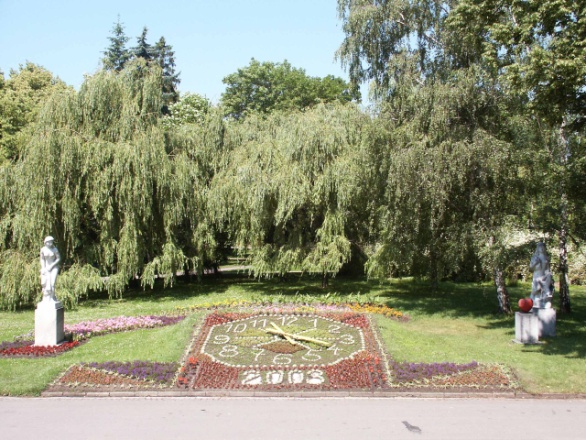 Děkuji Vám za pozornost !
www.kardioambulance.cz                                  tel.: 266 010 275